125 лет со дня рождения писателя
Валентин
Петрович  
Катаев
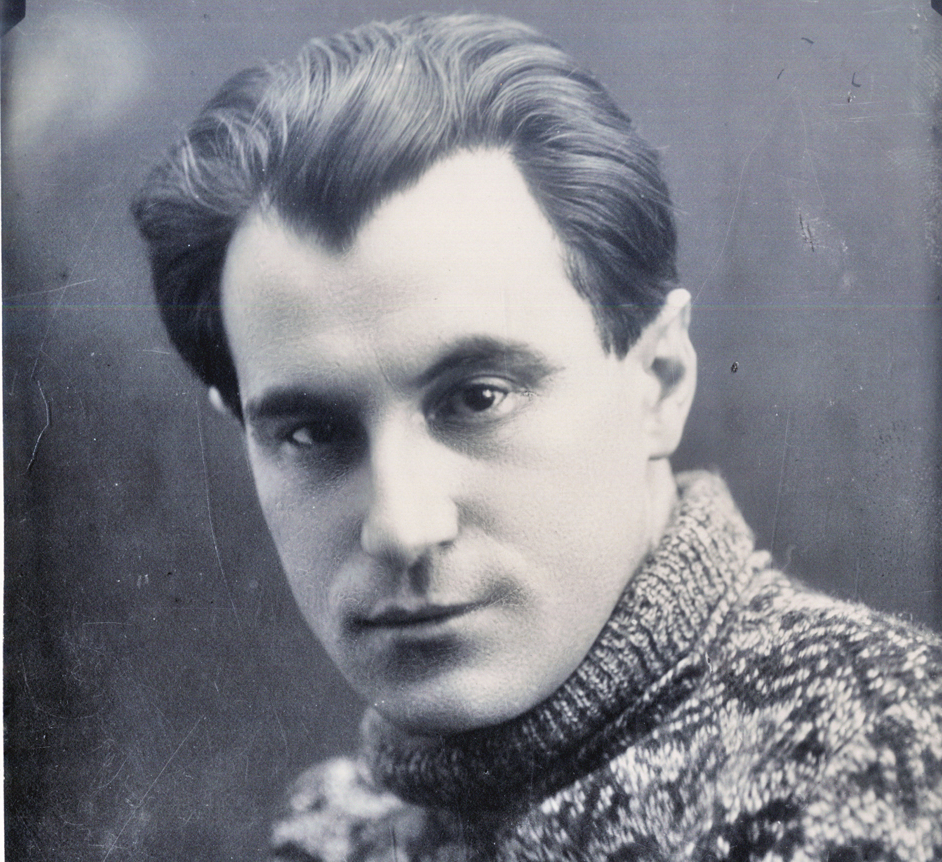 1897  – 1986
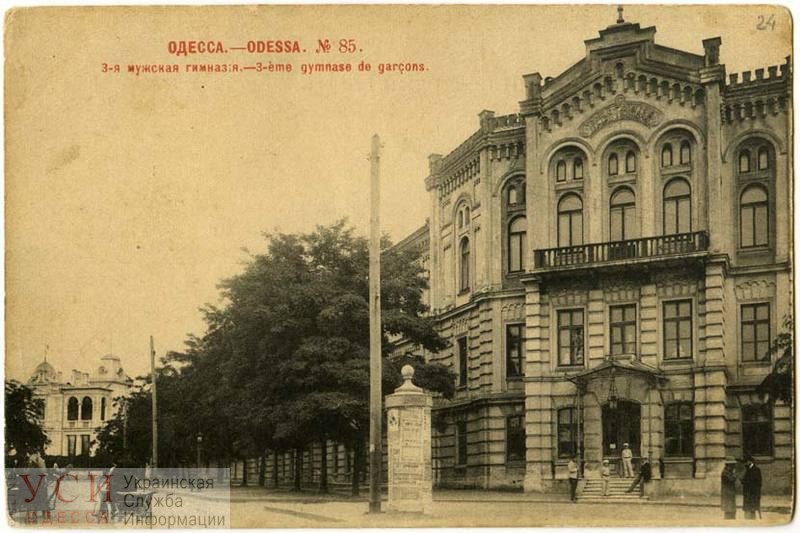 Валентин Петрович Катаев родился 
28 января 1897 в Одессе, 
в семье учителя.
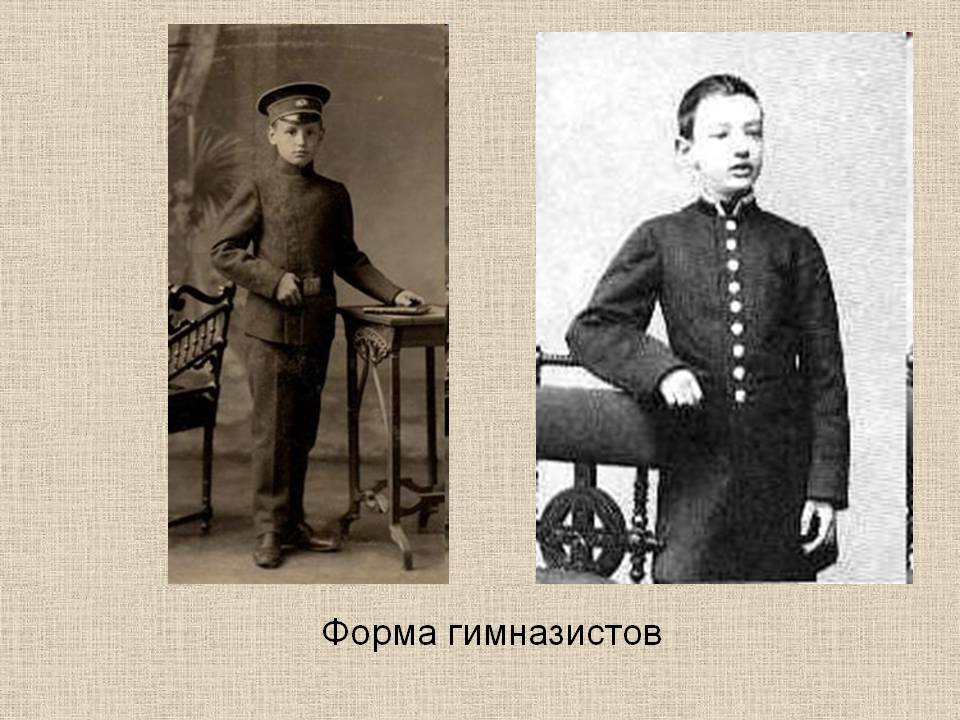 Учился в Одесской гимназии. 
С девяти лет Валентин Катаев начал писать стихи, некоторые из них были напечатаны в одесских газетах, 
а в 1914 году впервые стихи 
В.П. Катаева опубликовали в Петербурге в журнале «Весь мир».
В 1915 г. поступил в действующую армию, в артиллерийскую бригаду, где пробыл до лета 1917 года. 

В 1919 был призван в Красную Армию в качестве командира батареи, затем был назначен заведующим отдела сатиры в Одессе: писал тексты для агит-плакатов, частушки, лозунги, листовки.
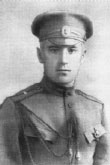 Во время Отечественной войны 1941-1945 работал в Радиокомитете, был военным корреспондентом "Правды" и "Красной звезды", где печатались его очерки с фронта.
В 1920 году он стал журналистом в Одессе; два года спустя он переехал в Москву, где он работал в штате журнала Гудок , писал юмористические произведения под различными псевдонимами.
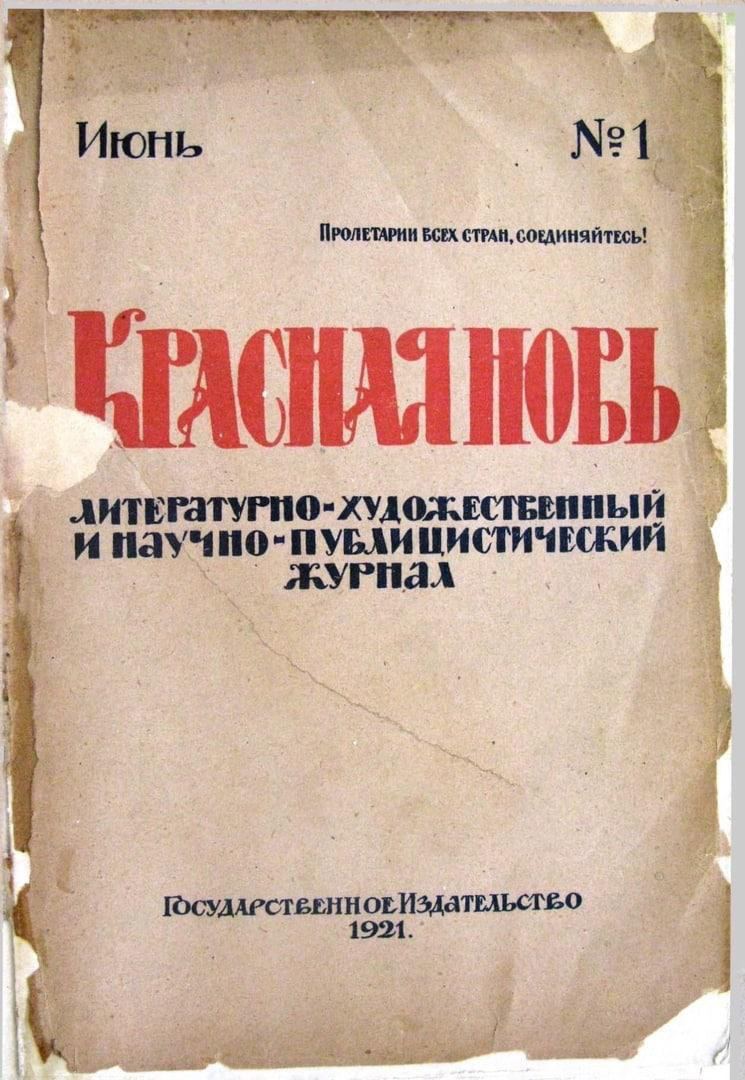 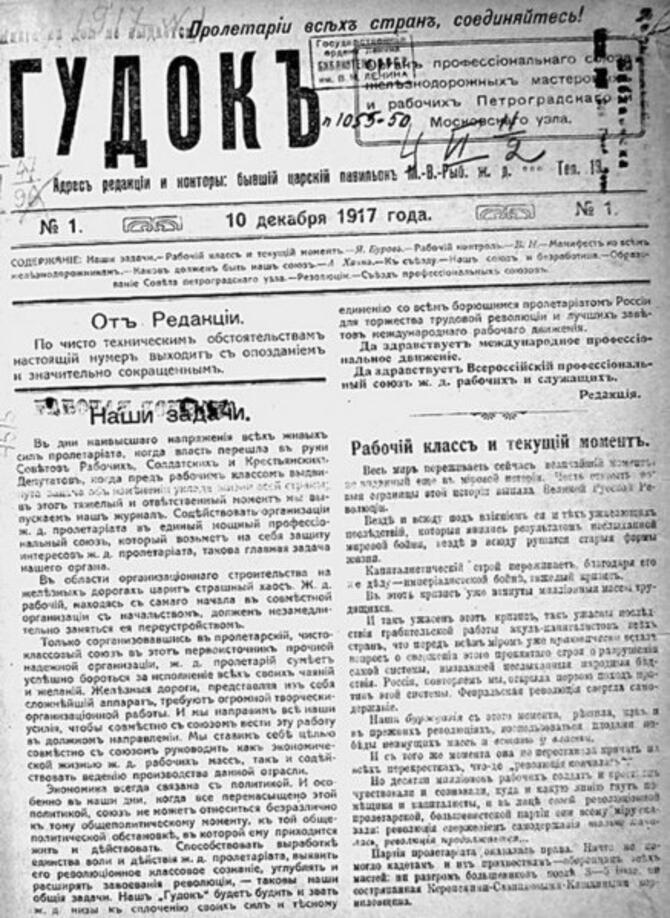 Его первый роман "Казнокрады" ("Растратчики", 1926) был напечатан в журнале "Красная новь". 

 Роман был хорошо принят, и выдающийся театральный практик-
модернист Константин Станиславский попросил Катаева адаптировать его для сцены. 

Он был поставлен во всемирно известном Московском художественном театре, открытие которого состоялось 20 апреля 1928 года.
Кинематографическая адаптация была снята в 1931 году.
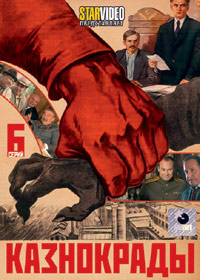 1936 год.

В качестве названия повести взята первая строка стихотворения Михаила Лермонтова «Парус».
До 1986 года повесть «Белеет парус одинокий» издавалась в СССР  121 раз и была переведена на 34 языка. Общий тираж составил 7,955 миллиона экземпляров.
Повесть «Белеет парус одинокий» входит в эпопею (позднее названную «Волны Чёрного моря»), которая связана общими главными героями с созданными в дальнейшем произведениями. 

Повесть носит автобиографический характер. Главному герою повести Пете Бачею, списанному с себя, Катаев дал имя своего отца и фамилию своей матери, а образ Павлика, брата Пети, списан с младшего брата автора — Евгения Петровича Катаева, писавшего впоследствии сатирические произведения под псевдонимом Евгений Петров.
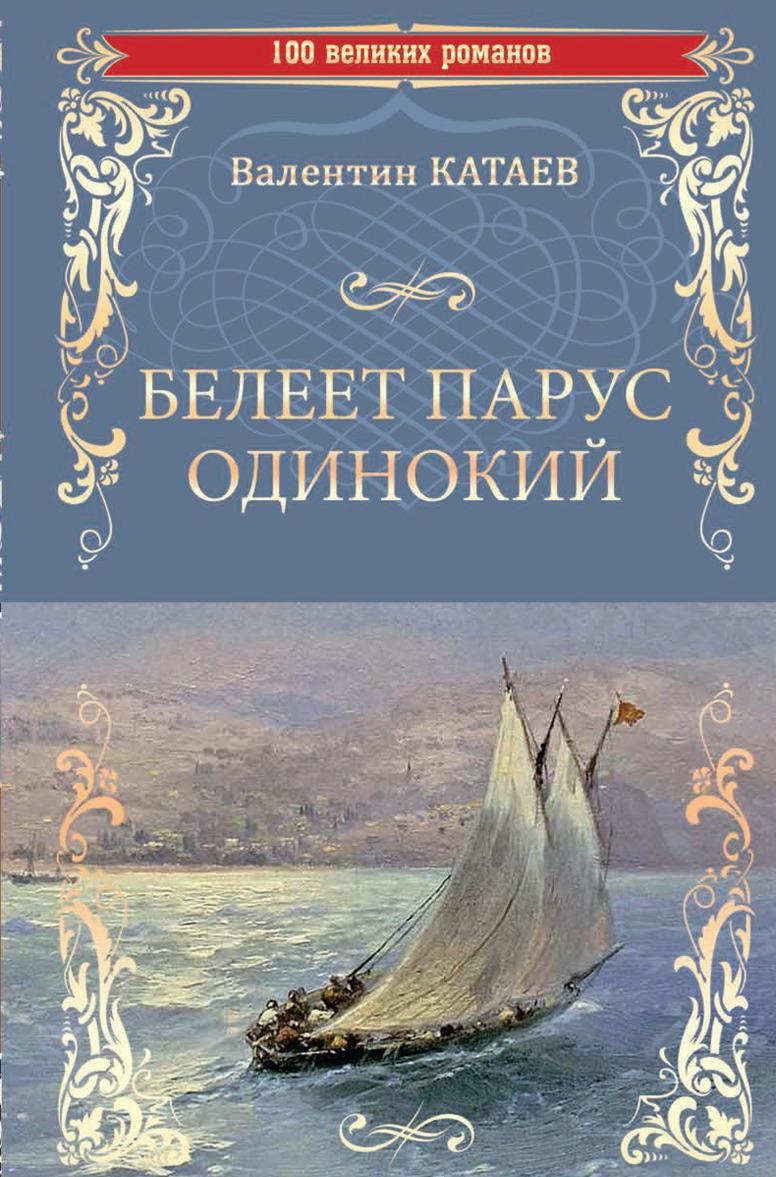 Небольшая по объёму повесть «Я, сын трудового народа…» (1937) рассказывала о трагической истории,
 которая произошла в одном из украинских сёл во время гражданской войны. Повесть была издана, экранизирована, на её основе была написана пьеса «Шёл солдат с фронта», которая ставилась в Театре имени Е. Б. Вахтангова и на других сценах страны.
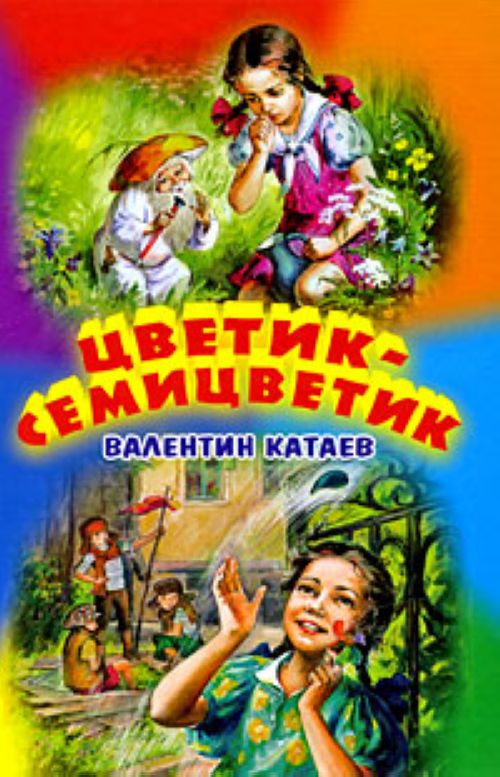 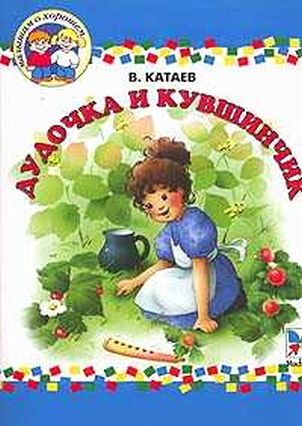 В 1940 г. были написаны и опубликованы сказки «Дудочка и кувшинчик» и «Цветик-семицветик». «Написал сказку „Цветик-семицветик“ узнав, что умер светлый и талантливый человек — Борис Левин » - писал Валентин Катьаев.
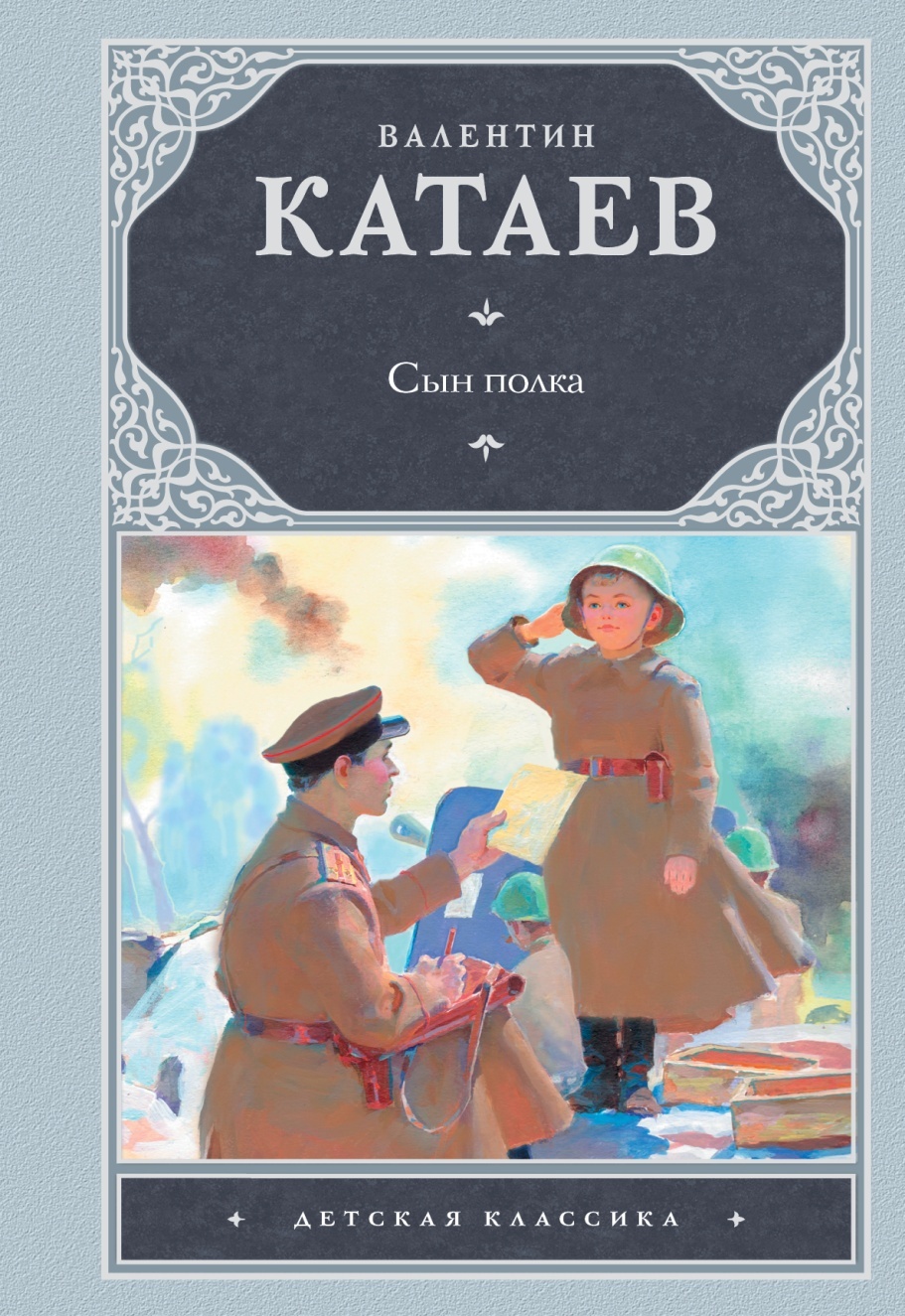 В годы Великой Отечественной войны Катаев был военным корреспондентом, написал большое число очерков, рассказов, публицистических статей, стихотворных подписей к плакатам. Один из рассказов Катаева тех лет — «Отче наш» — следует по праву отнести к русской литературной классике.

В самом конце войны, в канун Победы, он пишет одну из своих самых «солнечных» повестей — «Сын полка». Её герой — мальчик Ваня Солнцев — с недетской судьбой, но одновременно с чистотой и поэтичностью восприятия мира
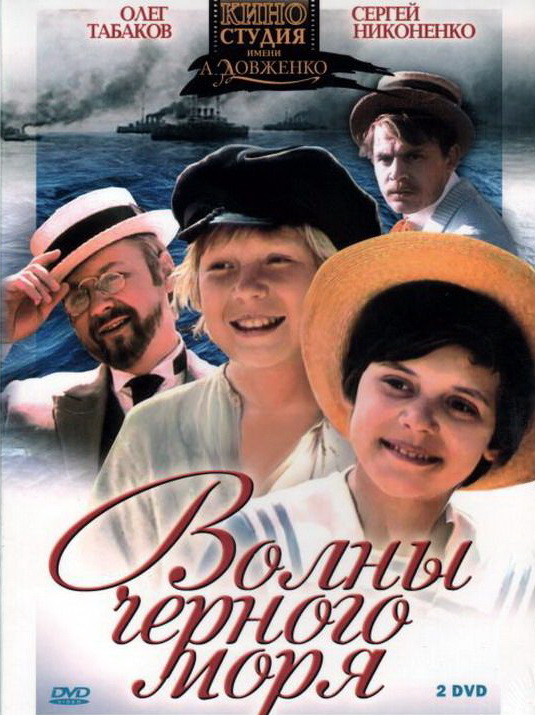 После войны Катаев продолжил
 «Белеет парус одинокий» повестями:

 «За власть Советов» (1948; другое название «Катакомбы», 1951; одноимённый фильм — 1956),
«Хуторок в степи» (1956; экранизация, 1970), 
«Зимний ветер» (1960—1961), образующими тетралогию с идеей преемственности революционных традиций. 
Позднее все четыре произведения («Белеет парус одинокий», «Хуторок в степи», «Зимний ветер» и «За власть Советов» («Катакомбы») выходили как единая эпопея «Волны Чёрного моря», также экранизированная в виде сериала.
лирико-философские мемуарные повести:
«Святой колодец» (1966), «Трава забвенья» (1967), 
«Кубик» (1969), «Разбитая жизнь, или Волшебный рог Оберона» (1972), «Кладбище в Скулянах» (1974), повесть «Уже написан Вертер» (1979), «Юношеский роман моего старого друга Саши Пчёлкина, рассказанный им самим» (1982), «Сухой лиман» (1984), «Спящий» (1985).
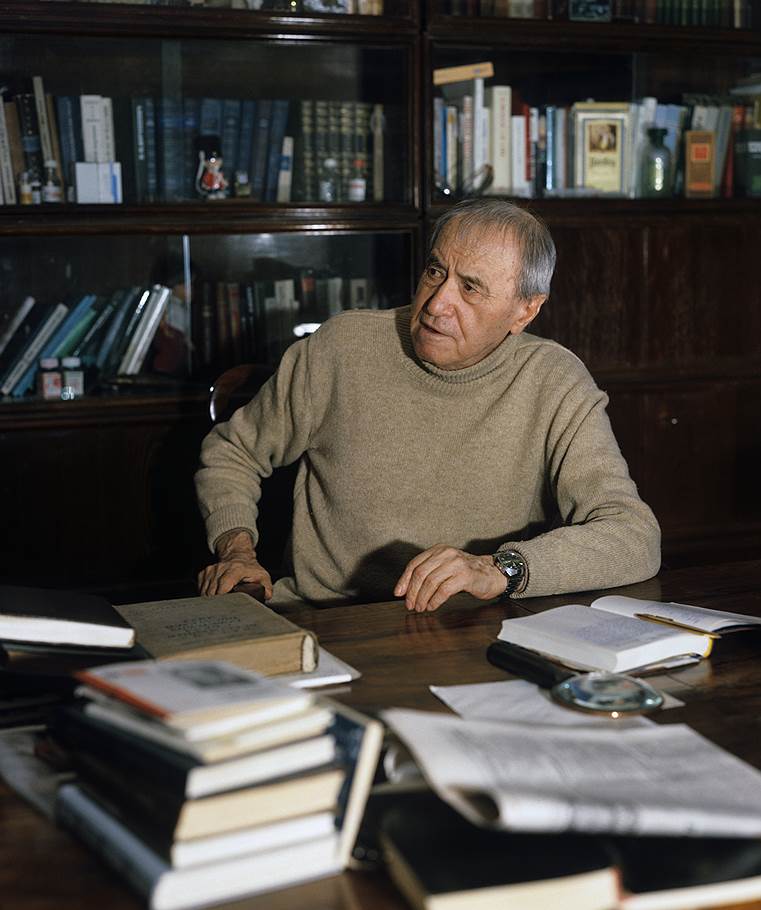 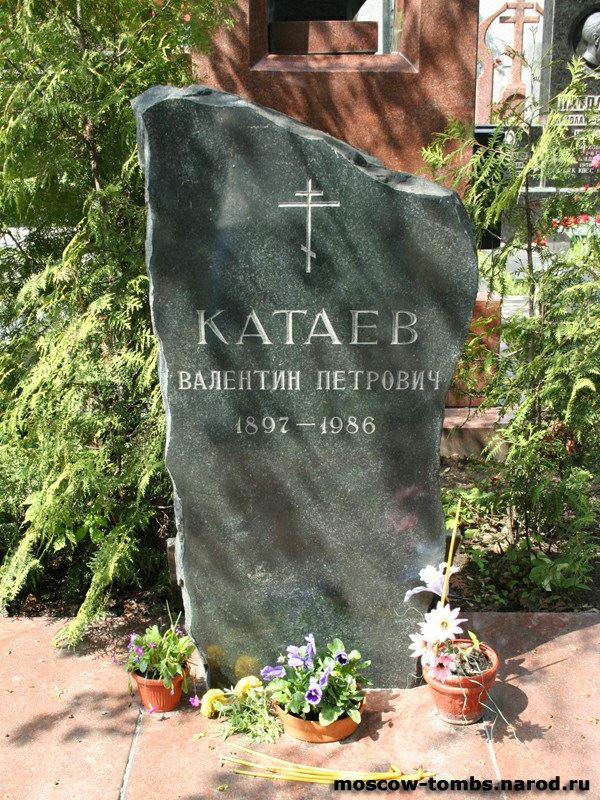 Умер 
Валентин Петрович Катаев 
12 апреля 1986 г. 
в Москве. 
Похоронен на Новодевичьем кладбище.